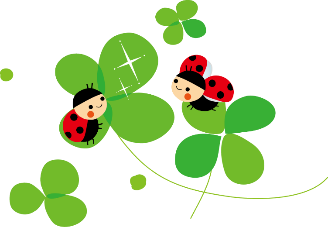 「がん」について理解しよう！
～がんの成り立ちから予防まで～
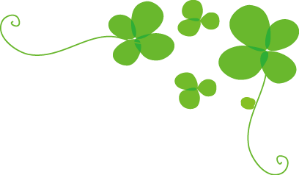 ＪＡ岐阜厚生連 東濃中部医療センター 東濃厚生病院
3階病棟師長、がん化学療法看護認定看護師
村上　亜矢
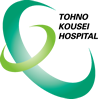 授業内容
「がん」ってなに？
がんの成り立ち
がんの統計
がんの代表的な治療法
「がん」は予防できる？
がんに関係するもの
がんの予防
がんの早期発見
がん患者の想い
悲しいけれど前向きに
残された時間を大切に
ちりょうほう
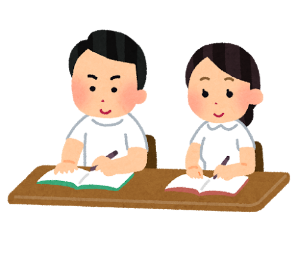 「がん」ってなに？
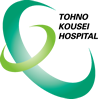 がんの成り立ち
遺伝子に傷がつき、細胞の形が変わり「がん細胞」となり、その細胞が増えたり・かたまりになったもの。
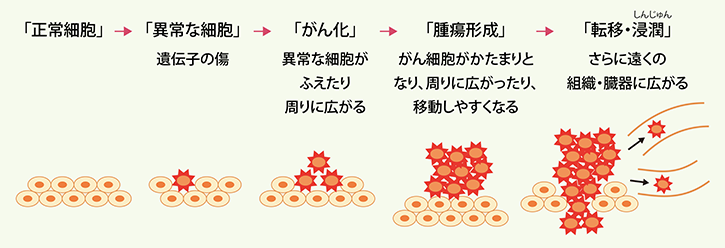 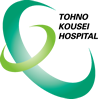 がんになる可能性（2020年）
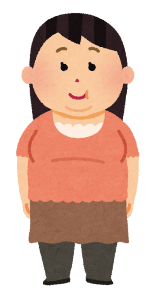 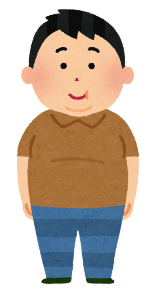 がんになる可能性がある人
男女ともに2人に1人
がんで亡くなる可能性がある人
6人に1人　　　　　　　　　　　　　　　4人に1人
こうれいか　 えいきょう
高齢化の影響を除けば、
がんになる人も亡くなる人も減っている
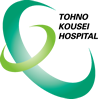 がんになりやすい部位（2020年）
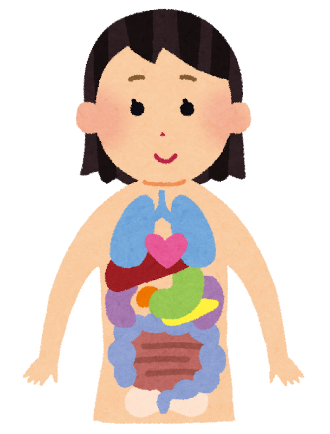 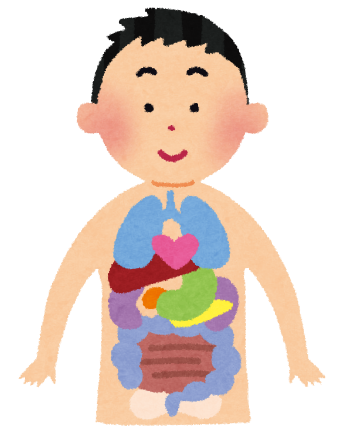 3位 肺
3位 肺
にゅうぼう
1位 乳房
2位 大腸
ぜんりつせん
2位 大腸
1位 前立腺
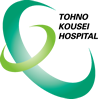 がんで死亡しやすい部位（2020年）
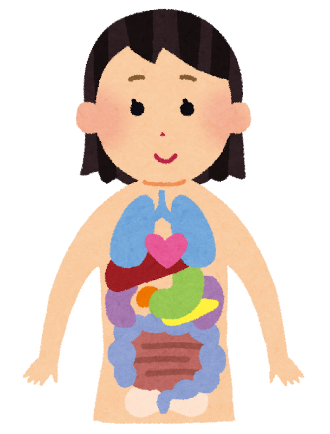 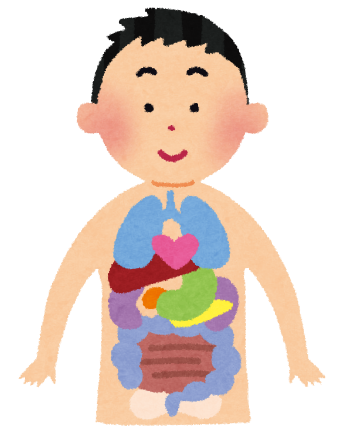 2位 肺
1位 肺
1位 大腸
2位 大腸
3位 胃
3位 膵臓
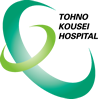 がんの代表的な治療法
局所治療
手術でがんを取り除く。
放射線でがんを焼く。
全身治療
注射や飲み薬で、
がん細胞が増えるのを抑える。
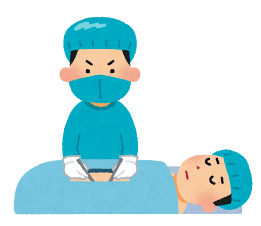 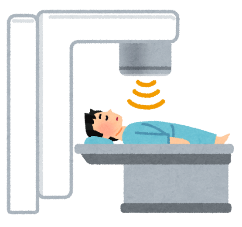 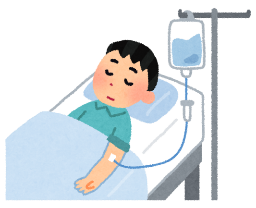 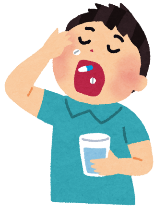 できる治療の数が多いほど、死亡しにくくなる。
「がん」は予防できる？
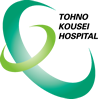 がんの発生に関係するもの
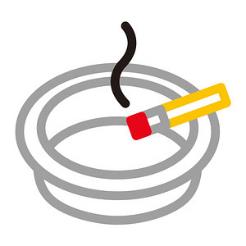 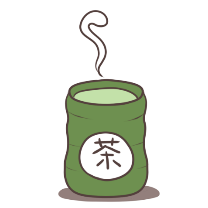 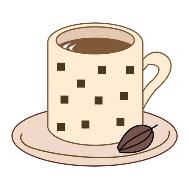 肺がん、大腸・胃がん
前立腺がん、などの
リスクが高くなる。
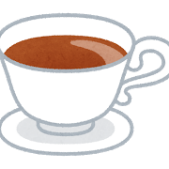 たばこ
熱い飲み物
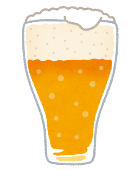 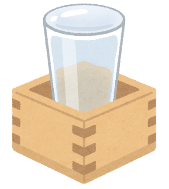 肝がん、大腸・胃がん、乳がん、などのリスクが高くなる。
食道がんのリスクが
高くなる。
お酒
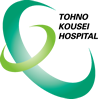 がんの予防に関係するもの
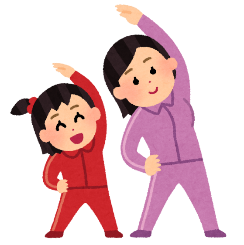 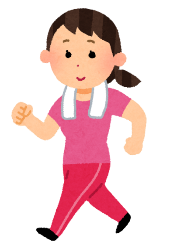 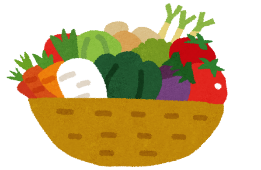 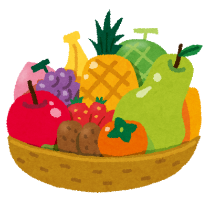 運動
野菜・果物
バランスよく食べると食道がんのリスクが低くなる。
適度に運動すると、大腸がん、乳がんのリスクが低くなる。
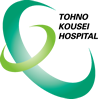 予防ワクチン、治療
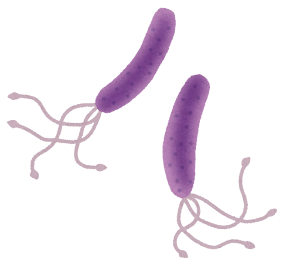 ヘリコバクターピロリ（胃がん）
けんにょう
採血や検尿で発見できる。
　　　　　↓
抗生剤で取りのぞくことができる。
こうせいざい
けい
ヒトパピローマウイルス（子宮頸がん）
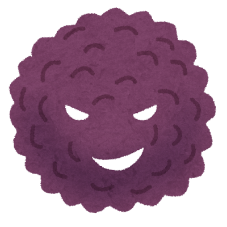 ワクチン接種で予防できる。
　　　↓
小学校6年生～高校1年生までが対象
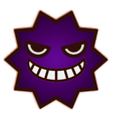 かんえん
B・C型肝炎ウイルス（肝細胞がん）
血液から感染する。
　　　↓
ワクチン接種で予防、薬で治療できる。
ちりょう
薬もワクチンも、がん予防になるが100%ではない
ワクチン注射には副作用もある。
↓
良いことも悪いことも聞き、どうするか決める！
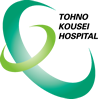 がんの早期発見
職場検しん、病院検しん
市の検しん、人間ドッグ
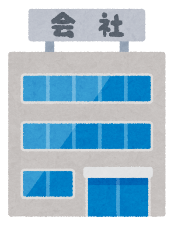 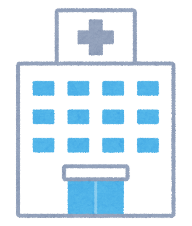 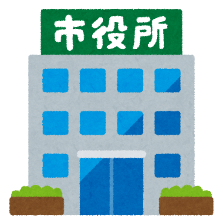 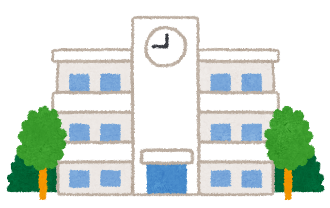 1年に1～2回検しんを受ける
義務がある。
・定期的に連らくがくる。
・自分で病院へ申し込む。
がんになる前に、いま異常がないか調べることが大事
がん患者の想い
「冬休みは、自由に自分の好きな事をして過ごしてください」
と言われたら、何をして過ごしますか？
犬と一緒に遠くへ遊びに行く
全国の美味しいお肉を食べに行く
全国の美味しい魚を食べに行く
全国の温泉にゆっくり入る
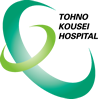 がんと言われたら
やりたい事
できなくなるの？
犬と一緒に遠くへ遊びに行く
全国の美味しいお肉を食べに行く
全国の美味しい魚を食べに行く
全国の温泉にゆっくり入る
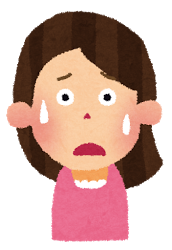 がんに対する不安が多く、
自分がどうなるのか分からない。
がん＝死と想像して悲しい
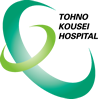 がんがよくなると
やりたい事
まだできるよね！
犬と一緒に遠くへ遊びに行く
全国の美味しいお肉を食べに行く
全国の美味しい魚を食べに行く
全国の温泉にゆっくり入る
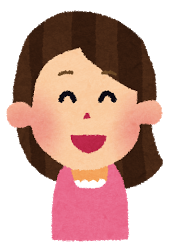 医者から話を聞いて安心し、
薬の効果もあってうれしい。
がん＝死ではなくなった。
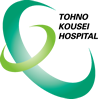 進行・再発すると
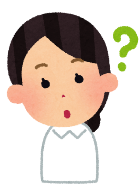 できる方法ないかな？
やりたい事
もうできないね
犬と一緒に遠くへ遊びに行く
全国の美味しいお肉を食べに行く
全国の美味しい魚を食べに行く
全国の温泉にゆっくり入る
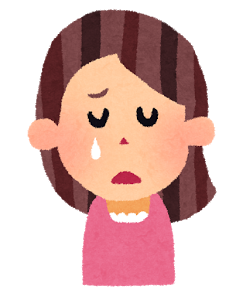 がんが治らないと言われ
悲しい。
がん＝死が現実になる。
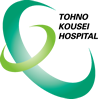 その人らしく死をむかえる
やりたい事、少し
できてよかった！
犬と一緒に過ごす
美味しいお肉を食べる
美味しい魚を食べる
おふろにゆっくり入る
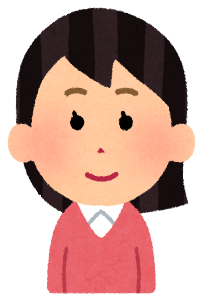 体の苦痛を軽くしてほしい。
家族・友人に会いたい。
おだやかに死をむかえる。
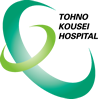 本日のまとめ
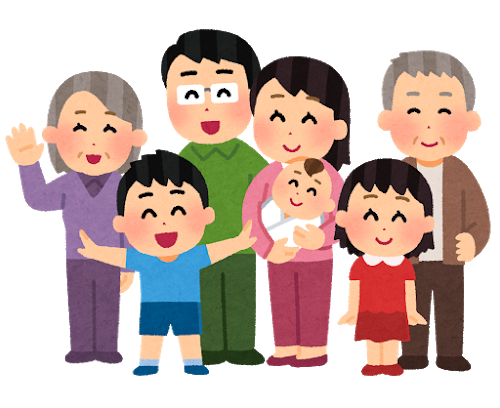 何でも食べて　　　　　　　
　適度に運動
早期発見　　　　　　　
　早期治療
ちりょう
みんなが元気でいられるように